ESE532:System-on-a-Chip Architecture
Day 16:  March 20, 2017
MPEG Encoding
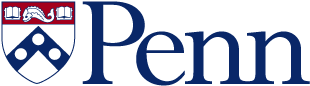 1
Penn ESE532 Spring 2017 -- DeHon
Today
MPEG Encoding
Project
Motion Estimation
DCT
Entropy Encoding
2
Penn ESE532 Spring 2017 -- DeHon
Message
Compression is about exploiting (eliminating) 
Redundancy (lossless)
Things humans don’t notice much (lossy)
Redundancy in video
Temporal: data repeated frame-to-frame
Spatial:  frequency patterns
Quantize: high frequencies
Entropy encode values (e.g. frequencies)
3
Penn ESE532 Spring 2017 -- DeHon
Project
Continue to work with MPEG Encoder
Speed up as much as possible on Zynq
Estimate custom design to achieve real-time for 1080p30: 1920x1080 at 30 fps
Groups of 2 – you select partners
Next 5 weeks: project report 4/21
Weekly milestones
4
Penn ESE532 Spring 2017 -- DeHon
Why MPEG Encode?
Original intent: different problem
Experience: 
MPEG harder than intended for first half warmup
Probably right complexity for project
Avoid giving you a project too complex
Want you to succeed at accelerating
5
Penn ESE532 Spring 2017 -- DeHon
Expect
You will need to rewrite more of the code than you have so far
C written for reference not organized or written correctly for acceleration
6
Penn ESE532 Spring 2017 -- DeHon
Why not do this before?
Expected
wouldn’t need to get this deep into it for the homework series.
Could focus on bottleneck pieces and small snippets
…as we did for HW3
was familiar
7
Penn ESE532 Spring 2017 -- DeHon
MPEG Encode
8
Penn ESE532 Spring 2017 -- DeHon
MPEG Encoder
9
Penn ESE532 Spring 2017 -- DeHon
MPEG Encoder
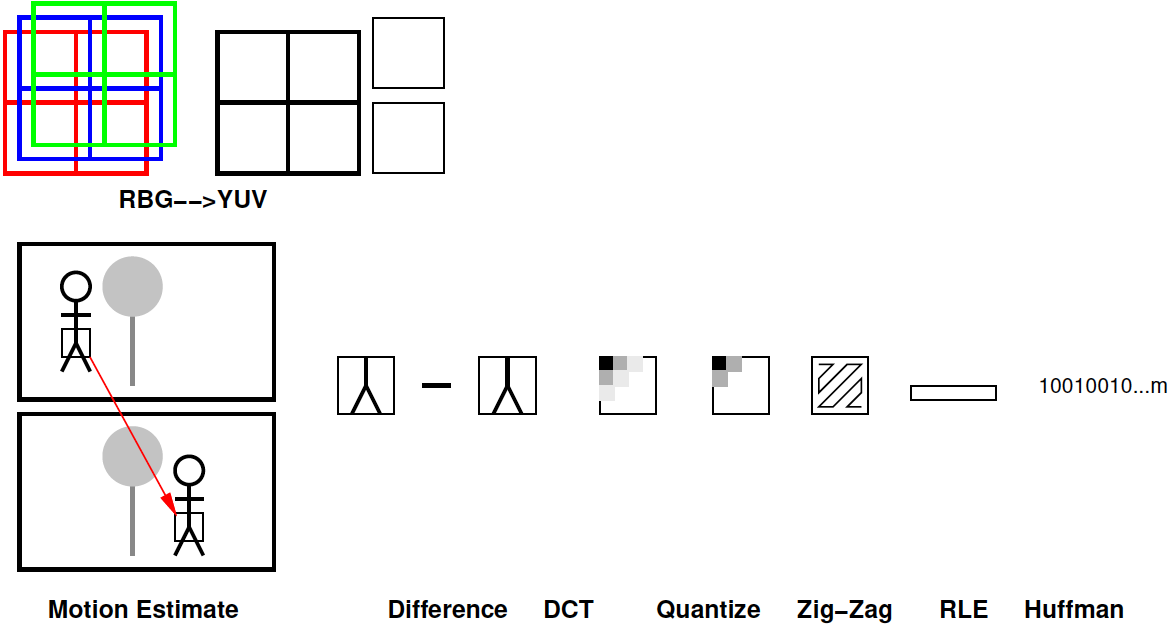 10
Penn ESE532 Spring 2017 -- DeHon
Temporal Redundancy
11
Penn ESE532 Spring 2017 -- DeHon
Frame-to-Frame
How are two immediately adjacent video frames likely to be related?
Common cases
Fixed camera (e.g. security camera)
Panning camera
Object moving left to right
12
Penn ESE532 Spring 2017 -- DeHon
Idea: Temporal Coding
If part of frame not change
Avoid resending

If something moves in frame
Avoid resending
Identify where to find in previous frame
13
Penn ESE532 Spring 2017 -- DeHon
MPEG Simplification
Break image into 16x16 macroblocks
Try to find macroblock in previous frame
(or subsequent frame)
Ideal
Find perfect match
Only send location of match
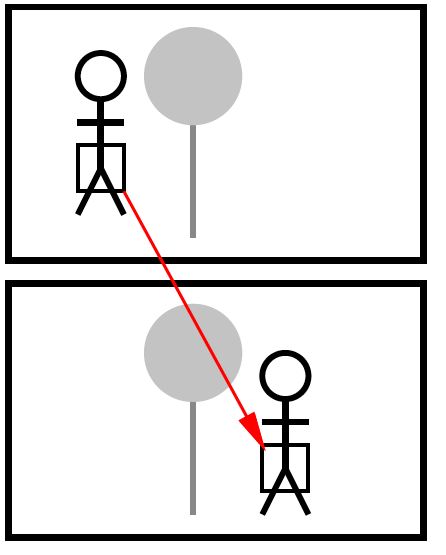 14
Penn ESE532 Spring 2017 -- DeHon
Preclass 1
How big is pointer for 1920x1080 frame?
How much cheaper than sending 16x16 macroblock with 8b pixels?
15
Penn ESE532 Spring 2017 -- DeHon
Macroblock Match
Finding “identical” macroblock:
Where is this likely to work?
What complicates?
16
Penn ESE532 Spring 2017 -- DeHon
Challenge
May not be exactly identical
Shadows change
Something moves over part of macroblock
Thing in macroblock distorts
Person talks, turns, rotates
Object moves toward/away from camera
17
Penn ESE532 Spring 2017 -- DeHon
Not Identical
Send difference
Maybe less information than new macroblock
E.g.  
background occluded (exposed) on side
Eye opens (closes)
18
Penn ESE532 Spring 2017 -- DeHon
Finding
Find matching macroblock
Or best matching (hence dist)
How go about finding?
19
Penn ESE532 Spring 2017 -- DeHon
Local Search
Hypothesize that the macroblock is nearby in previous image.
Why might be good hypothesis?
Simple
Exhaustively search within some distance
Why expensive?
20
Penn ESE532 Spring 2017 -- DeHon
Limited Motion
After a number of frames, less likely to find in previous frame
New objects, turns, rotation, scale…
Send new, non-motion coded reference
21
Penn ESE532 Spring 2017 -- DeHon
MPEG Frames
Interleave I, P, and B frames
I – not motion coded
P – forward prediction frames
Predict from previous frame
B – backward prediction frames
Predict from future frames
E.g.  (IBBPBBPBBPBB)*
22
Penn ESE532 Spring 2017 -- DeHon
MPEG Encoder
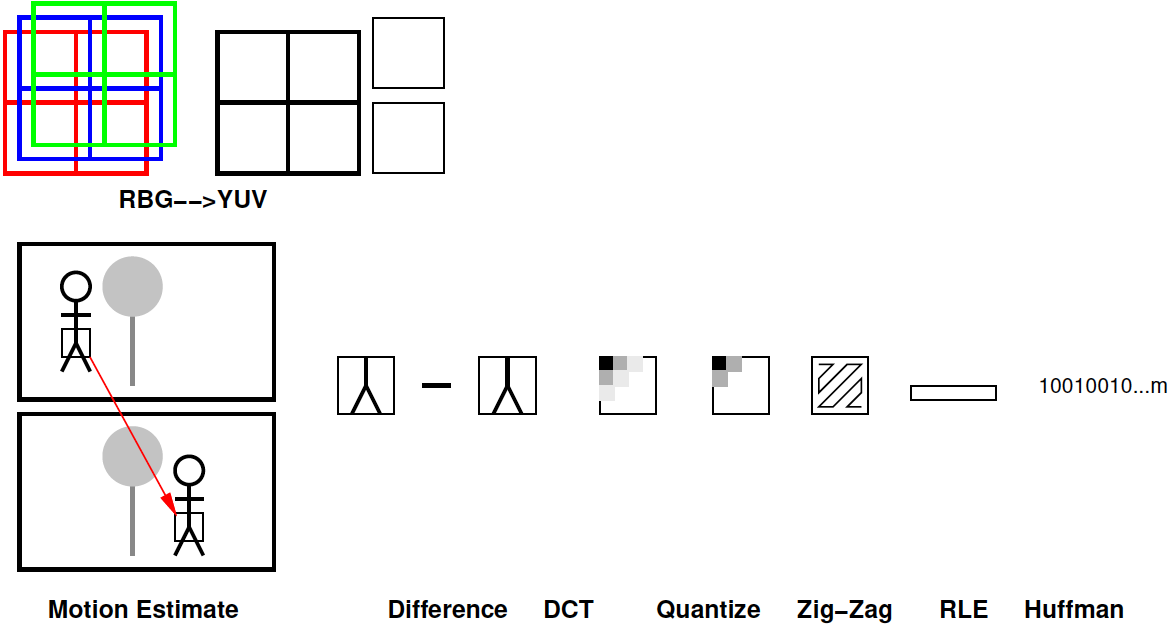 23
Penn ESE532 Spring 2017 -- DeHon
Spatial Redundancy
Can code more efficiently in frequency domain
Humans notice low frequency components more than high frequency
Can use fewer bits for high frequency components
24
Penn ESE532 Spring 2017 -- DeHon
Day 14
Fourier Transform
Identify spectral components
Convert between Time-domain to Frequency-domain
E.g. tones from data samples
Central to audio coding – e.g. MP3 audio
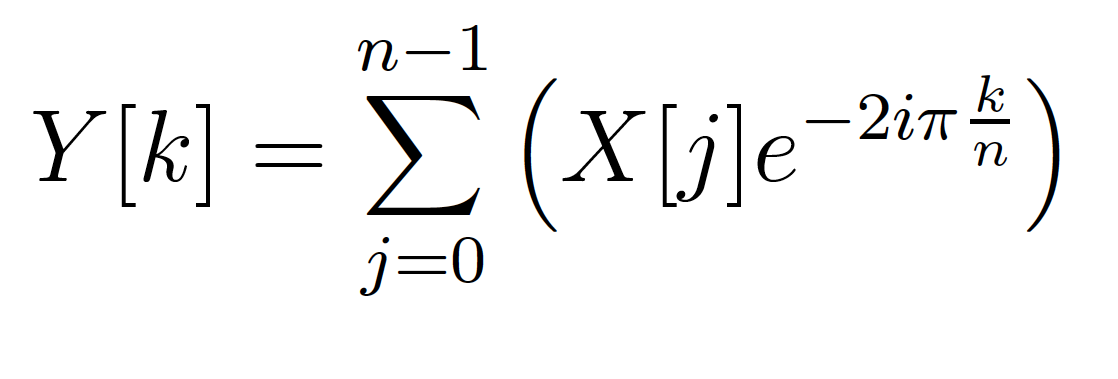 25
Penn ESE532 Spring 2017 -- DeHon
Discrete Cosine Transform
Similar to FFT
Only uses Cosine (real part)
(boundary condition)
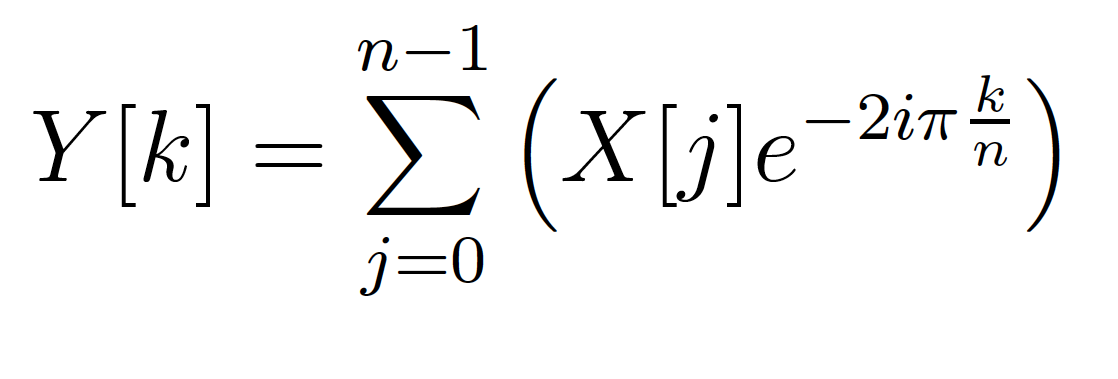 26
Penn ESE532 Spring 2017 -- DeHon
2D-DCT Basis
Actually compute 2D-DCT
DCT in each spatial dimension
On 8x8 blocks
Can be viewed as a basis transform
Re-expressing the 8x8 block in terms of 8x8 selection of x and y frequencies
27
Penn ESE532 Spring 2017 -- DeHon
2D-DCT Basis
Basis vectors, so all 64 components are orthogonal
Any 8x8 spatial is a weighted sum of these 64 components
28
Penn ESE532 Spring 2017 -- DeHon
Preclass 2
Represent all 23 pixel block?
Non-zeros for horizontal stripes?
Non-zeros for vertical stripes?
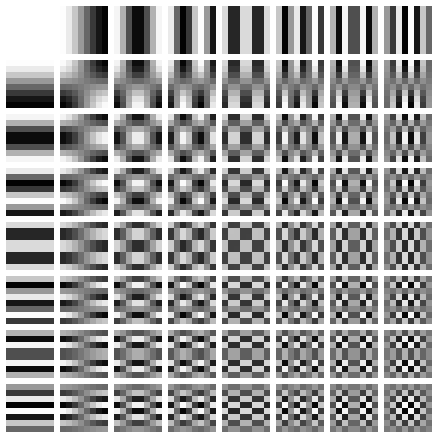 29
Penn ESE532 Spring 2017 -- DeHon
DCT Benefits
Concentrates weight in low frequency components (upper left)
High frequency components can be dropped or represented with few bits
Not matter so much to human perception
30
Penn ESE532 Spring 2017 -- DeHon
DCT Example
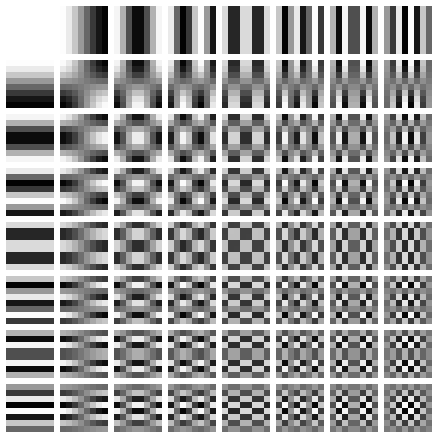 Source: http://img.tomshardware.com/us/1999/09/24/video_guide_part_3/dct.gif
31
Penn ESE532 Spring 2017 -- DeHon
2D DCT Calculation
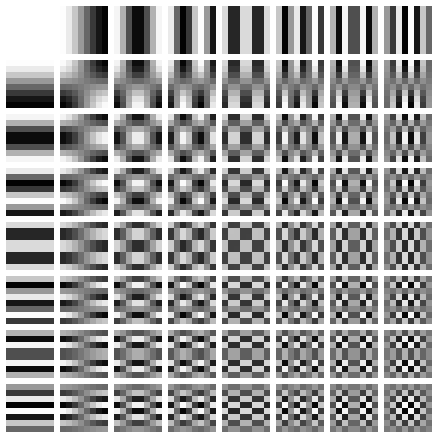 Brute force like this
O(n4)
n2 entries
Each require n2 terms
32
Penn ESE532 Spring 2017 -- DeHon
2D DCT Calculation
fdct
Decompose, like FFT
Perform 1D DCT across rows O(n3)
n2 results, each O(n)
Perform 1D DCT across columns O(n3)
33
Penn ESE532 Spring 2017 -- DeHon
MPEG Encoder
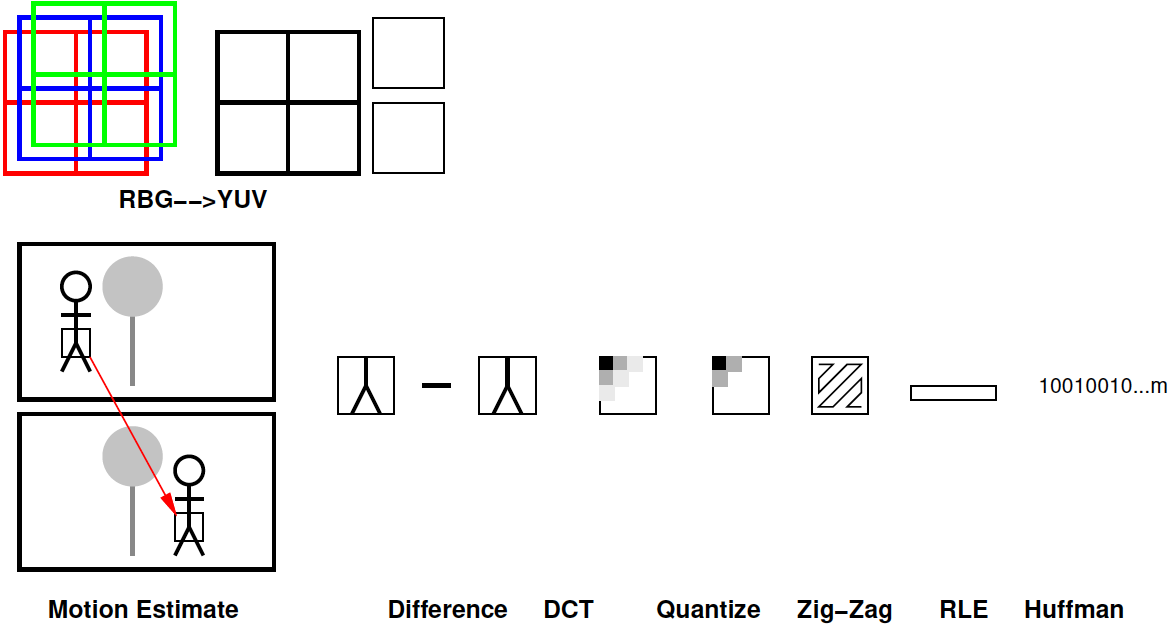 34
Penn ESE532 Spring 2017 -- DeHon
Quantize
EXTERN unsigned char default_intra_quantizer_matrix[64]
#ifdef GLOBAL
=
{
   8, 16, 19, 22, 26, 27, 29, 34,
  16, 16, 22, 24, 27, 29, 34, 37,
  19, 22, 26, 27, 29, 34, 34, 38,
  22, 22, 26, 27, 29, 34, 37, 40,
  22, 26, 27, 29, 32, 35, 40, 48,
  26, 27, 29, 32, 35, 40, 48, 58,
  26, 27, 29, 34, 38, 46, 56, 69,
  27, 29, 35, 38, 46, 56, 69, 83
}
#endif
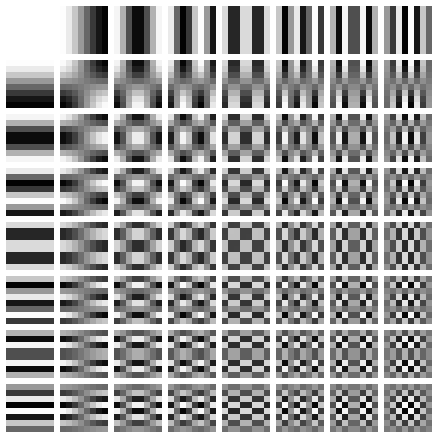 35
Penn ESE532 Spring 2017 -- DeHon
Quantize
EXTERN unsigned char default_intra_quantizer_matrix[64]
#ifdef GLOBAL
=
{
   8, 16, 19, 22, 26, 27, 29, 34,
  16, 16, 22, 24, 27, 29, 34, 37,
  19, 22, 26, 27, 29, 34, 34, 38,
  22, 22, 26, 27, 29, 34, 37, 40,
  22, 26, 27, 29, 32, 35, 40, 48,
  26, 27, 29, 32, 35, 40, 48, 58,
  26, 27, 29, 34, 38, 46, 56, 69,
  27, 29, 35, 38, 46, 56, 69, 83
}
#endif
Divide by entry in quantizer matrix before change to integer
Most bits to upper left
Few bits to lower right
More things threshold to zero
36
Penn ESE532 Spring 2017 -- DeHon
Quantize and Precision
EXTERN unsigned char default_intra_quantizer_matrix[64]
#ifdef GLOBAL
=
{
   8, 16, 19, 22, 26, 27, 29, 34,
  16, 16, 22, 24, 27, 29, 34, 37,
  19, 22, 26, 27, 29, 34, 34, 38,
  22, 22, 26, 27, 29, 34, 37, 40,
  22, 26, 27, 29, 32, 35, 40, 48,
  26, 27, 29, 32, 35, 40, 48, 58,
  26, 27, 29, 34, 38, 46, 56, 69,
  27, 29, 35, 38, 46, 56, 69, 83
}
#endif
What does quantization mean for DCT precisions?
37
Penn ESE532 Spring 2017 -- DeHon
MPEG Encoder
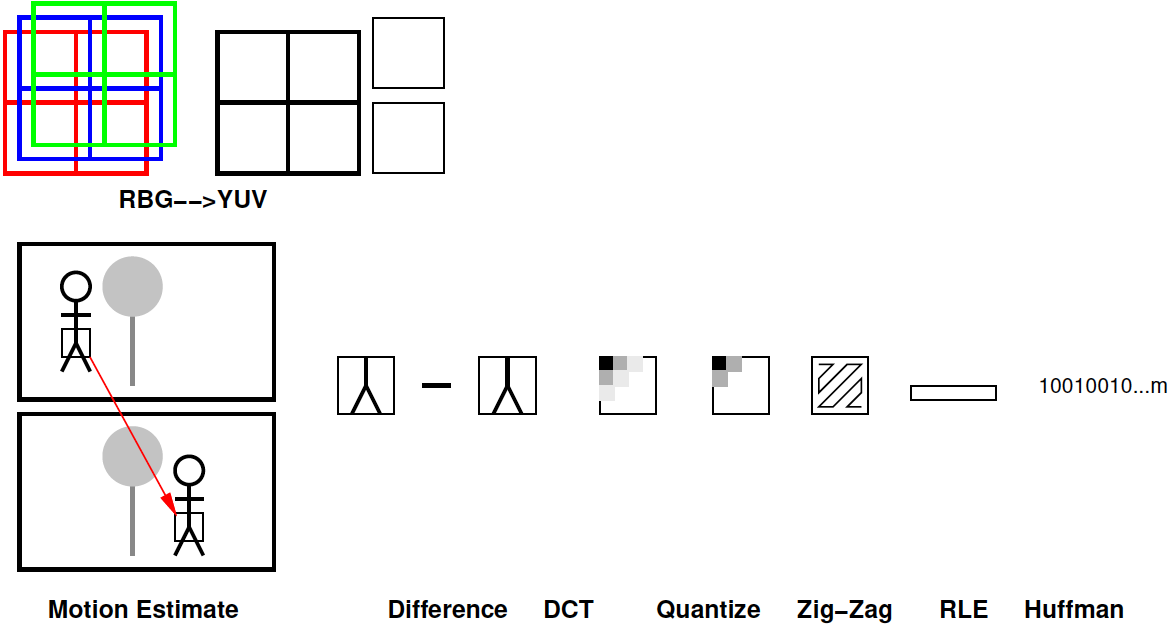 38
Penn ESE532 Spring 2017 -- DeHon
Value Diminish to Lower Right
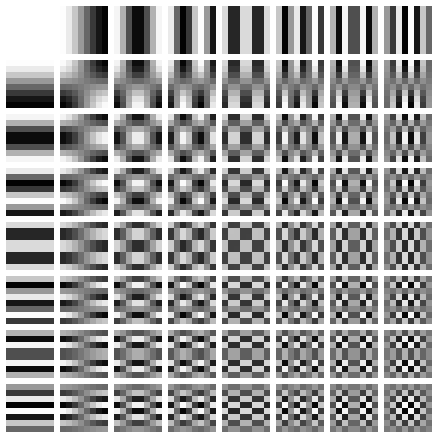 Source: http://img.tomshardware.com/us/1999/09/24/video_guide_part_3/dct.gif
39
Penn ESE532 Spring 2017 -- DeHon
Zig-Zag Order
Groups zeros (and small constants) together at end
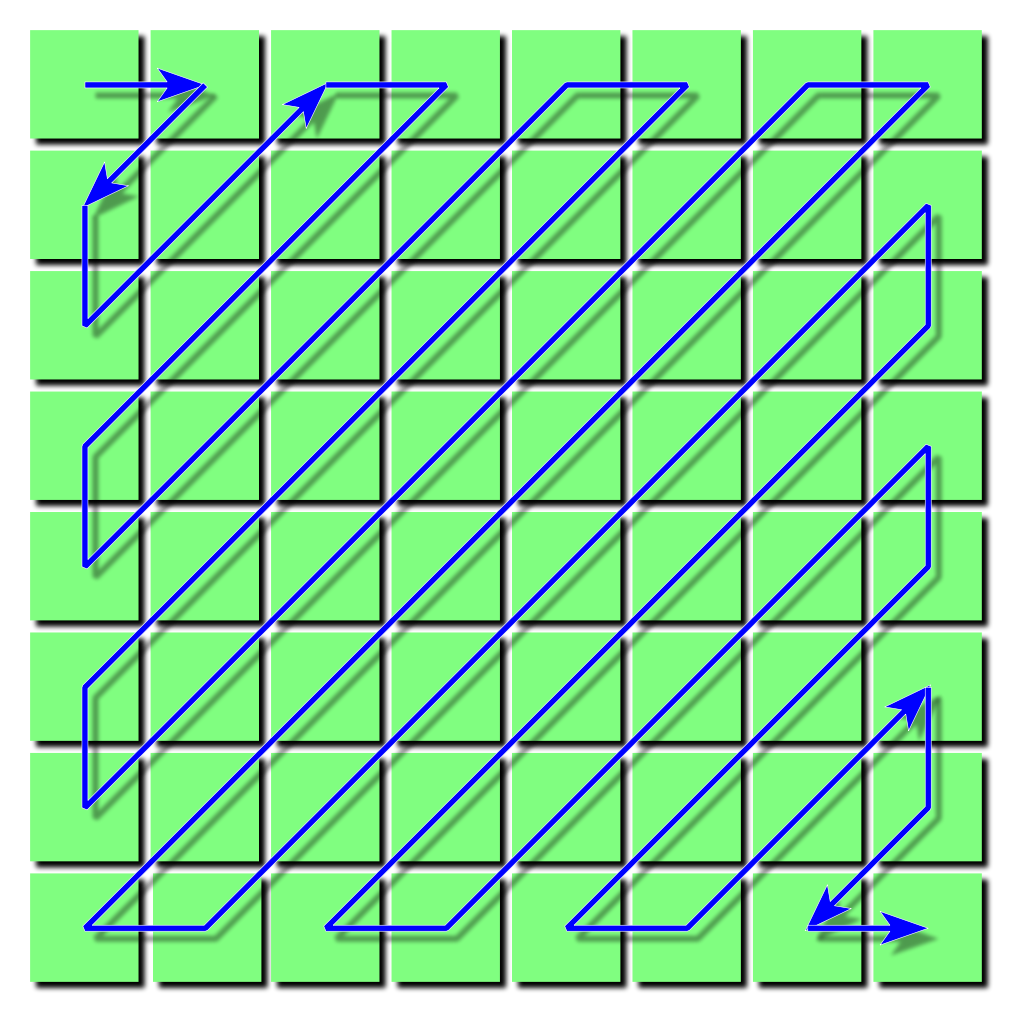 Source: https://en.wikipedia.org/wiki/JPEG#/media/File:JPEG_ZigZag.svg
40
Penn ESE532 Spring 2017 -- DeHon
Value Diminish to Lower Right
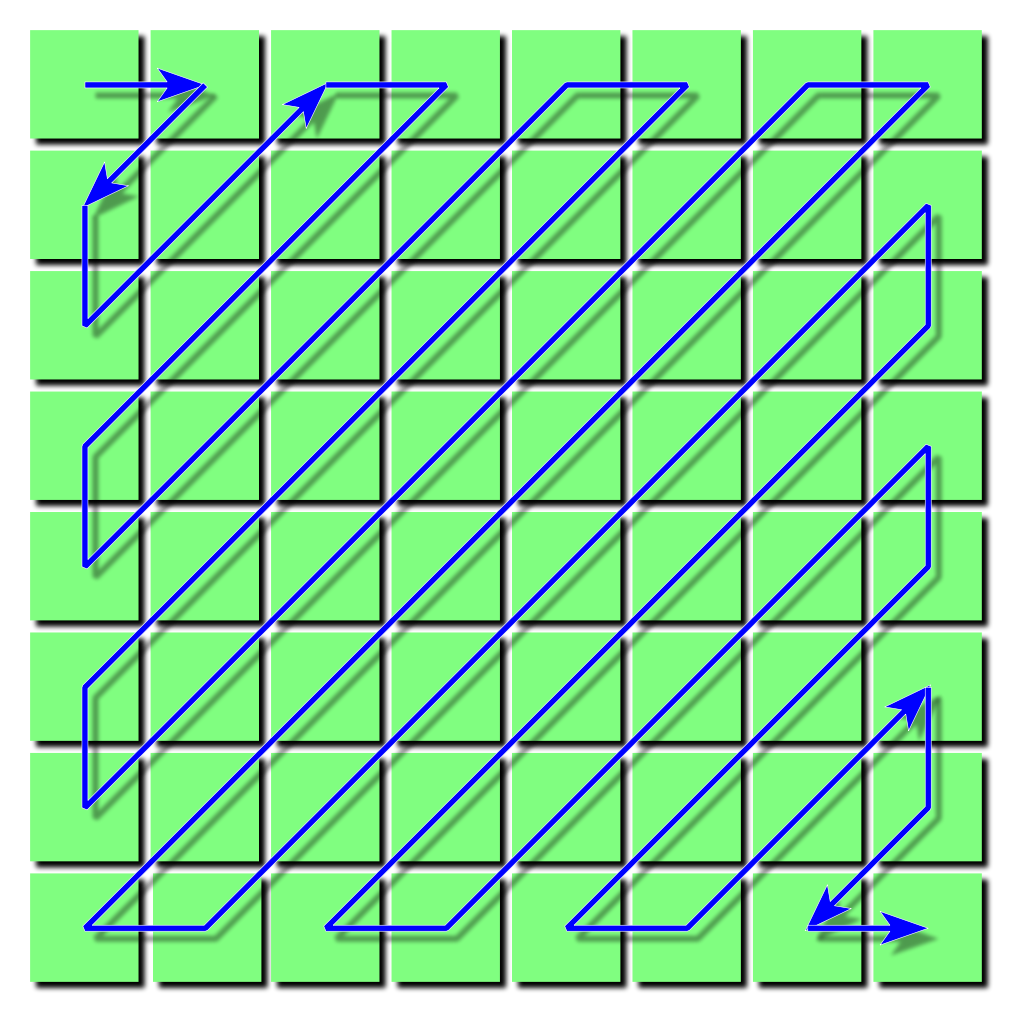 Source: http://img.tomshardware.com/us/1999/09/24/video_guide_part_3/dct.gif
Source: https://en.wikipedia.org/wiki/JPEG#/media/File:JPEG_ZigZag.svg
41
Penn ESE532 Spring 2017 -- DeHon
Value Diminish to Lower Right
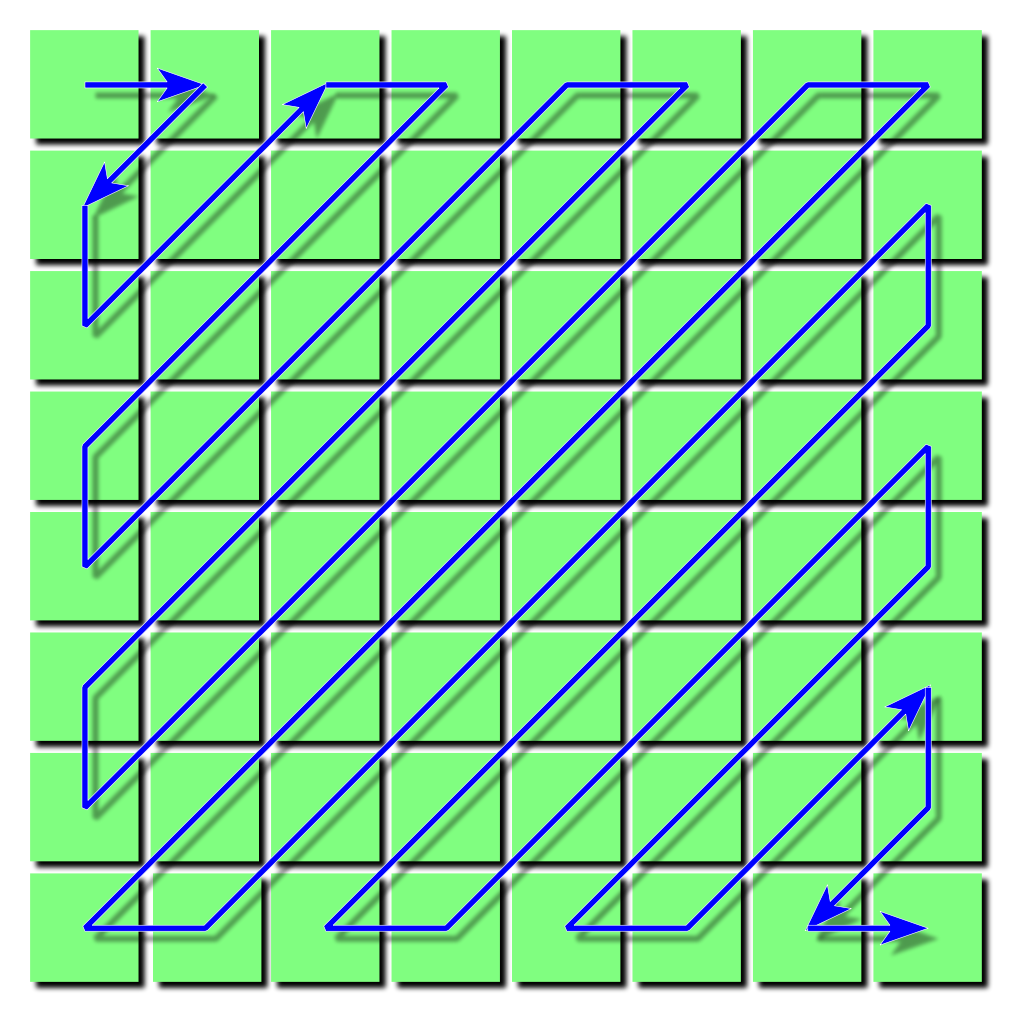 45 -5 12 0 0 0 -4 -3 0 0 0 0 0 0 0 -1 0 0 0 0 0 0 0 0 0 0 0 0 0 0 0 0 ….
Source: http://img.tomshardware.com/us/1999/09/24/video_guide_part_3/dct.gif
Source: https://en.wikipedia.org/wiki/JPEG#/media/File:JPEG_ZigZag.svg
42
Penn ESE532 Spring 2017 -- DeHon
MPEG Encoder
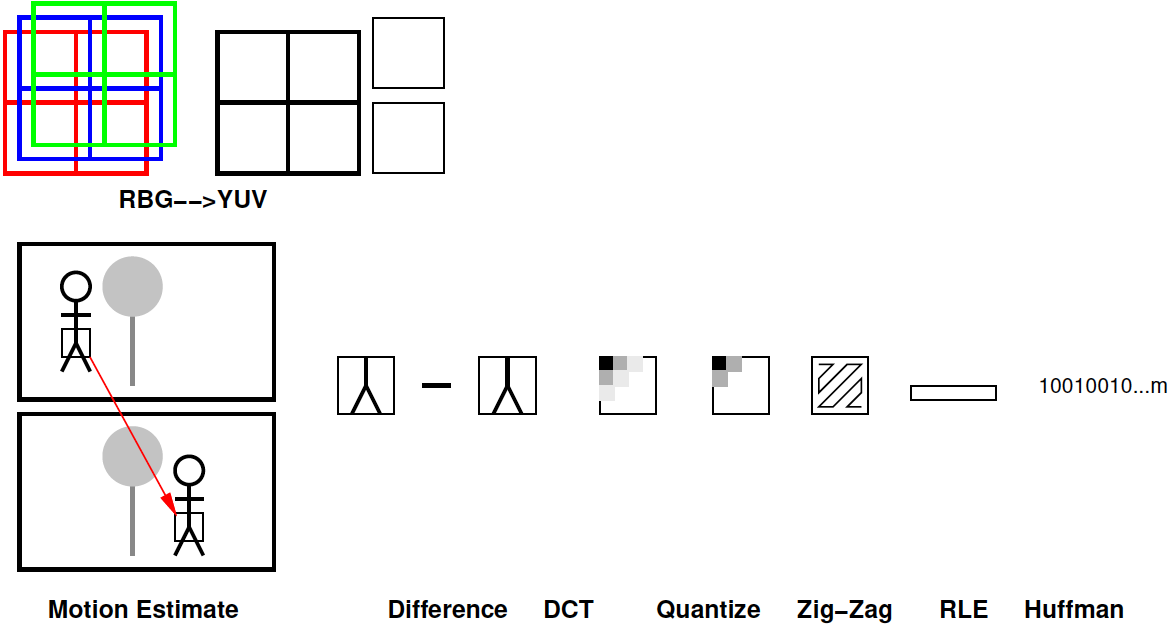 43
Penn ESE532 Spring 2017 -- DeHon
Preclass 3
How many numbers in the Run-Length encoding?
45 -5 12 0 0 0 -4 -3 0 0 0 0 0 0 0 -1 0 0 0 0 0 0 0 0 0 0 0 0 0 0 0 0 ….
44
Penn ESE532 Spring 2017 -- DeHon
MPEG Encoder
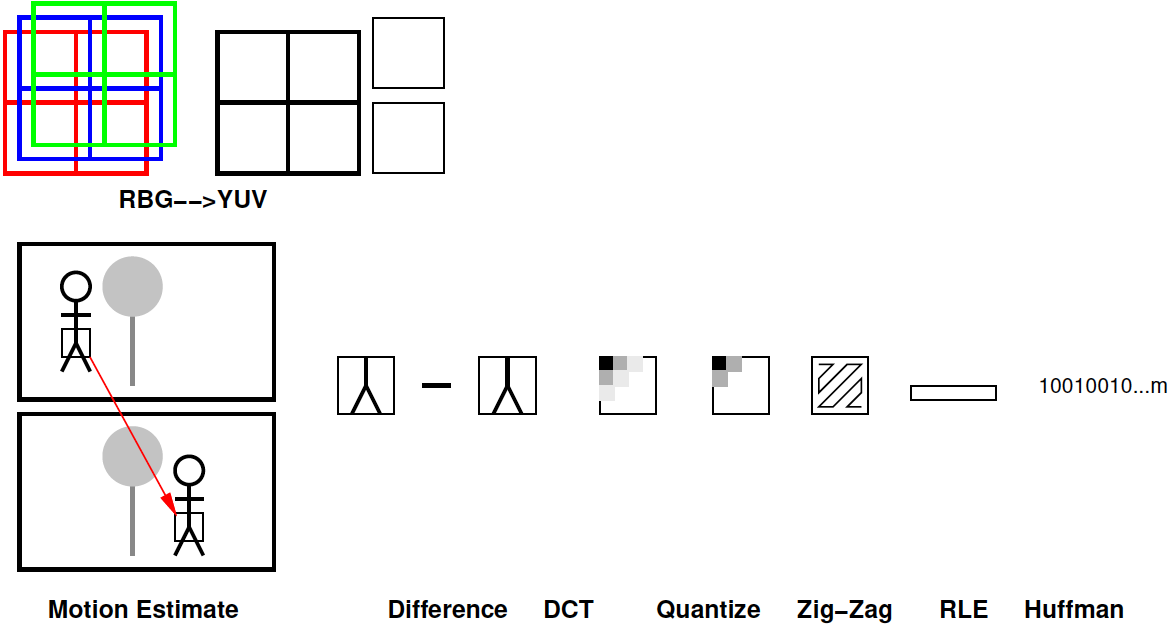 45
Penn ESE532 Spring 2017 -- DeHon
Preclass 4
How many bits to Huffman encode?
Compare to 8b encoding of RLE?
46
Penn ESE532 Spring 2017 -- DeHon
Huffman
void putbits(val,n)
{
  mask = 1 << (n-1); /* selects first (leftmost) bit */
  for (i=0; i<n; i++)
  {
    outbfr <<= 1;
    if (val & mask)
      outbfr|= 1;
    mask >>= 1; /* select next bit */
    outcnt--;
    if (outcnt==0) /* 8 bit buffer full */
    {
      output_buf[bytecnt] = outbfr;
      outcnt = 8;
      bytecnt++;
      if (bytecnt == OUTPUT_BUF_SIZE)
        error("Output buffer too small.");
    }
  }
}
Bit twiddling for Huffman coding inefficient on word-wide processor
47
Penn ESE532 Spring 2017 -- DeHon
MPEG Encoder
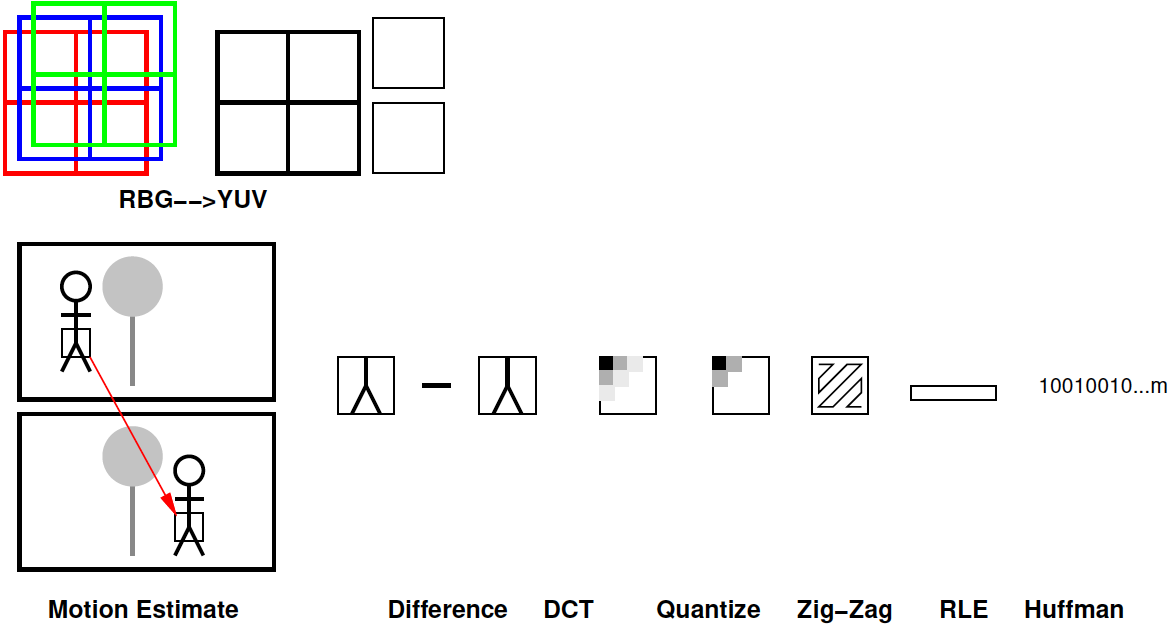 48
Penn ESE532 Spring 2017 -- DeHon
MPEG Encoder
49
Penn ESE532 Spring 2017 -- DeHon
Big Ideas
Compression is about exploiting (eliminating) 
Redundancy (lossless)
Things humans don’t notice much (lossy)
Redundancy in video
Temporal: data repeat frame-to-frame
Spatial:  frequency patterns
Quantize: high frequencies
Entropy encode values (e.g. frequencies)
50
Penn ESE532 Spring 2017 -- DeHon
Admin
Project and Project Analysis Milestone out
Project Analysis Milestone due Friday
Including teaming
51
Penn ESE532 Spring 2017 -- DeHon